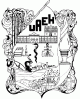 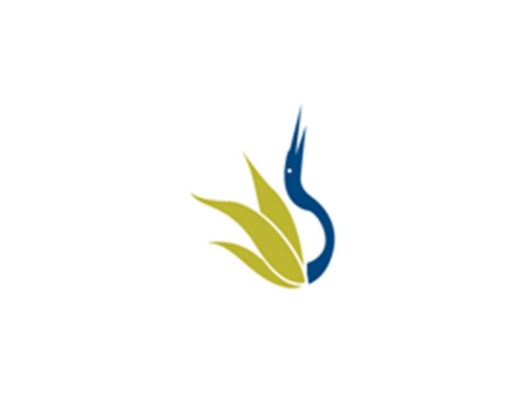 UNIVERSIDAD AUTÓNOMA DEL ESTADO DE HIDALGO
ESCUELA SUPERIOR DE ZIMAPÁN
Licenciatura en derecho.

Tema:  Derecho positivo y derecho vigente.

Lic. Ma. Del Carmen Ramos Castañon

Enero – Junio 2014
Tema: Derecho positivo y derecho vigente.
Resumen (Abstract)
La palabra derecho tiene varias acepciones,  mismas que deben ser analizadas para evitar confusión tales como el derecho vigente, derecho positivo, derecho natural, derecho consuetudinario, derecho objetivo, derecho subjetivo, derecho adjetivo, derecho sustantivo entre otras.
The right word has several meanings, of which must be analyzed to avoid confusion such as the current law, positive law, natural law, common law right objective, subjective law, procedural law, substantive law among other.
 Palabras clave: (keywords)

Palabras Claves: Derecho, derecho positivo derecho vigente normas jurídicas.
Law, positive law, existing laws and legal standards.
Objetivo general: La presente asignatura proporcionará al estudiante los conocimientos básicos de la ciencia jurídica; el conocimiento completo de la organización y estructura genérica del derecho, el aprendizaje de los conceptos jurídicos fundamentales de la teoría general del derecho, así como la adquisición de los conocimientos necesarios para el empleo de la técnica jurídica.
Nombre de la unidad:

UNIDAD III DISTINTAS ACEPCIONES DE LA PALABRA DERECHO.

Objetivo de la unidad: El alumno  comprenderá los términos que emplean la voz derecho con significaciones variadas y hasta opuestas
.
Tema:

3.2 Derecho positivo y derecho vigente.
.

Introducción: En el presente trabajo se pretende, estableceremos un concepto de derecho y sus distintas acepciones pero principalmente el derecho vigente y el derecho positivo que son el contenido del tema que se aborda.
Derecho.
La palabra proviene del vocablo latino directum, que significa no apartarse del buen camino, seguir el sendero señalado por la ley, lo que
se dirige o es bien dirigido. En general se entiendo por Derecho, conjunto de normas jurídicas, creadas por el estado para regular la conducta externa de los hombres y en caso de incumplimiento esta prevista de una sanción judicial.

“El Derecho es el conjunto de normas que imponen deberes y normas que confieren facultades, que establecen las bases de convivencia social y cuyo fin es dotar a todos los miembros de la sociedad de los mínimos de seguridad, certeza, igualdad, libertad y justicia
El derecho y sus dos sentidos principales.
En otro sentido designa el conjunto de leyes , es decir el conjunto de normas jurídicas aplicables a los seres humanos.
En sus sentido fundamental la palabra derecho designa una facultad reconocida a una persona por la ley y que le permite realizar determinados actos.
Derecho objetivo
Derecho subjetivo
Derecho vigente:
Conjunto de normas imperativo-atributivas que en una cierta época y un país determinado la autoridad política declara obligatorias.
Su vigencia se encuentra condicionada por la reunión de ciertos requisitos que la Constitución Política de los Estados Unidos Mexicanos enumera en los artículos 71 y 72 .
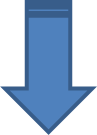 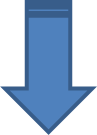 Pierden su vigencia (total o parcialmente) por otra ley ulterior que la derogue o abrogue
ETAPAS DEL PROCESO LEGISLATIVO.
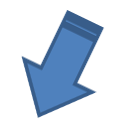 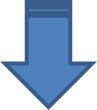 DEROGATORIAS: Puede abolir solo alguna de las disposiciones de un ordenamiento legal
ABROGATORIAS: La extinción de la vigencia puede abolir todo un conjunto de leyes
Derecho positivo:
La positividad estriba en la observancia de cualquier precepto vigente o no vigente.
Las disposiciones que el legislador crea tienen vigencia en todo caso, mas no siempre son acatadas.
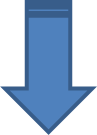 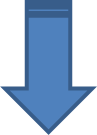 La costumbre no aceptada por la autoridad política es derecho positivo, pero carece de validez formal
No todo derecho vigente es positivo, ni todo derecho positivo es vigente.
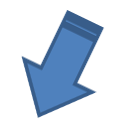 Bibliografía del tema:

García Máynez, E. (2005). Introducción al estudio del derecho. México: Porrúa.
Planiol, Marcel y Ripert, George. (s.f.). Derecho civil. México: Harla.
Soto Álvarez, C. (2004). Introducción al estudio del derecho y nociones de derecho civil. México: Limusa.
Guanajuato, P. j. (s.f.). Conceptos jurídicos fundamentales. Recuperado el 23 de Marzo de 2014, de http://www.poderjudicial-gto.gob.mx/pdfs/ifsp_conceptosjuridicosfundamentales-1.pdf